VSRA 25th Annual Safety & Health Seminar



Kevin Terry

Vice-Chairman of VSRA BOD
General Manager
NASSCO-Norfolk

29 September 2021
Opening Comments
Theme of this Seminar: Staying Alive, Another 25!

Where were you on September 29th, 1996?

Happenings in September, 1996
Nintendo 64 video game systems rolls out in United States 
Major League Soccer (MLS) is formed
Rapper and Actor, Tupac Shakur (age 25), dies after a drive by shooting
Space Shuttle, Atlantis 17, launches into space
Reality show “Judge Judy” premieres
President Bill Clinton signed the UN Comprehensive Nuclear Test Ban Treaty
“George” magazine publisher John F. Kennedy Jr. marries Caroline Bessette
Mad Cow Disease hit the United Kingdom
[Speaker Notes: Welcome, Theme of Conference]
Opening Comments
Do you know someone who was injured recently?
This week
This month
This year

Do you know someone who has died recently?
This week
This month
This year

Fatal Occupational Job-related homicides in 1996 was 6,112

Fatal Occupational Job-related homicides in 2019 was 5,333
[Speaker Notes: My career experiences, similar to the Ohio State films of “Scared Straight” for driver training

Sailors on Nimitz, red tag violation, steam burns; 3 NNS fatalities with toxic gas, red tag violation, Arm amputee with fork lift operator, Employee biking home from work, hit by bus, Fatality earlier this year on McFaul with Subcontractor]
Top 10 Most Frequently OSHA Violations(FY2020)
Fall Protection, construction 
 Hazard Communication Standard, general industry
 Respiratory Protection, general industry 
 Scaffolding, general requirements, construction 
 Ladders, construction 
 Control of Hazardous Energy (lockout/tagout), general industry  
 Powered Industrial Trucks, general industry 
 Fall Protection–Training Requirements 
 Eye and Face Protection 
 Machinery and Machine Guarding, general requirements
Safety Goals
Kindley’s Triangle 
Safety Triangle by Herbert Heinrich (~1930s)
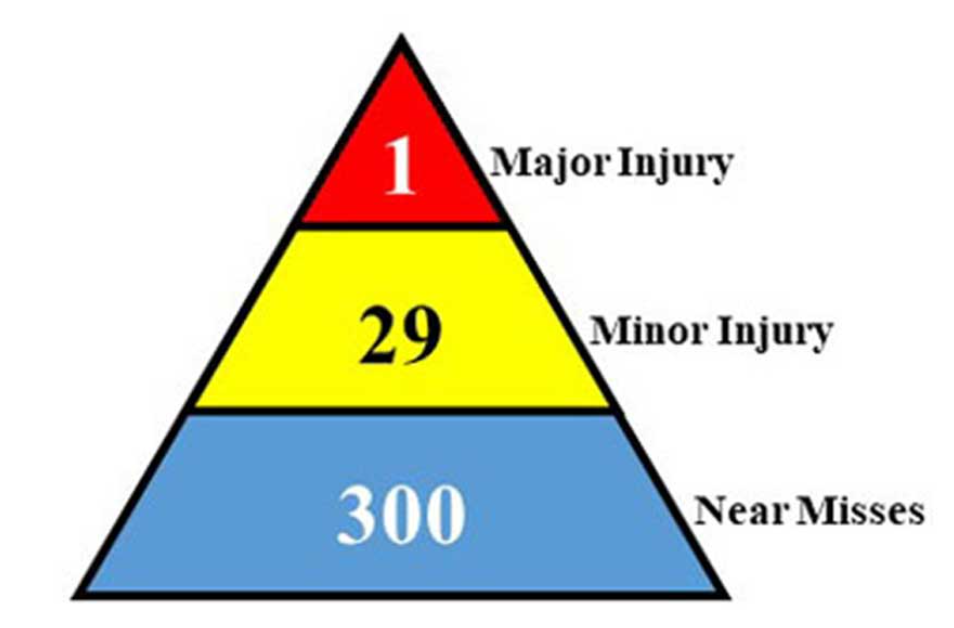 [Speaker Notes: NASSCO’s safety goal, Kindley’s triangle
One Injury too much, Signal messaging about family]
Staying Alive because………………?
Everyone here better be able to answer that question!

Family, Life, Purpose, Legacy

Home Early 2012-2013 TVC 90 sec – YouTube
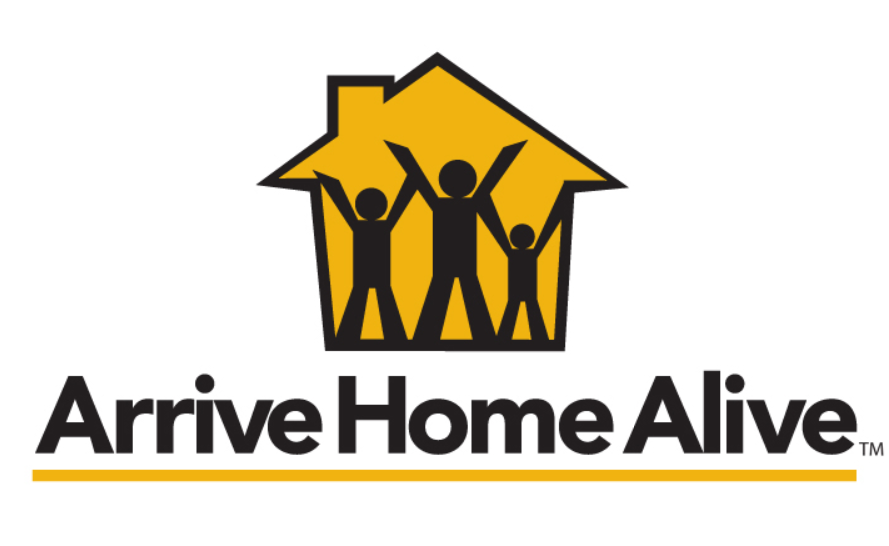 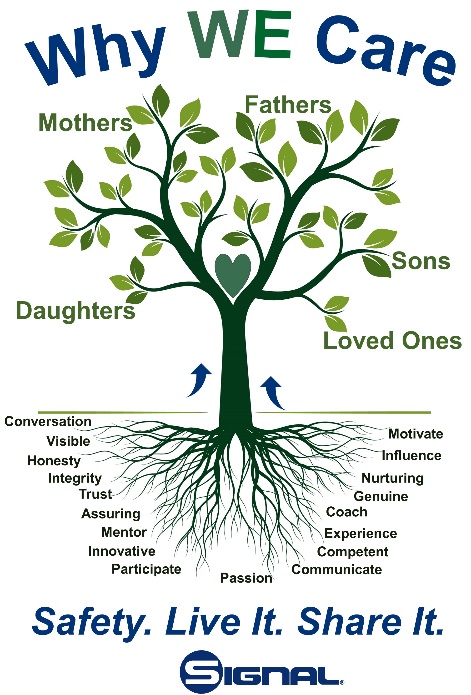 The Dash
What is a dash?










The Dash Poem - Live Your Dash - The Dash Movie – YouTube
Be Safe!                                          Another 25!